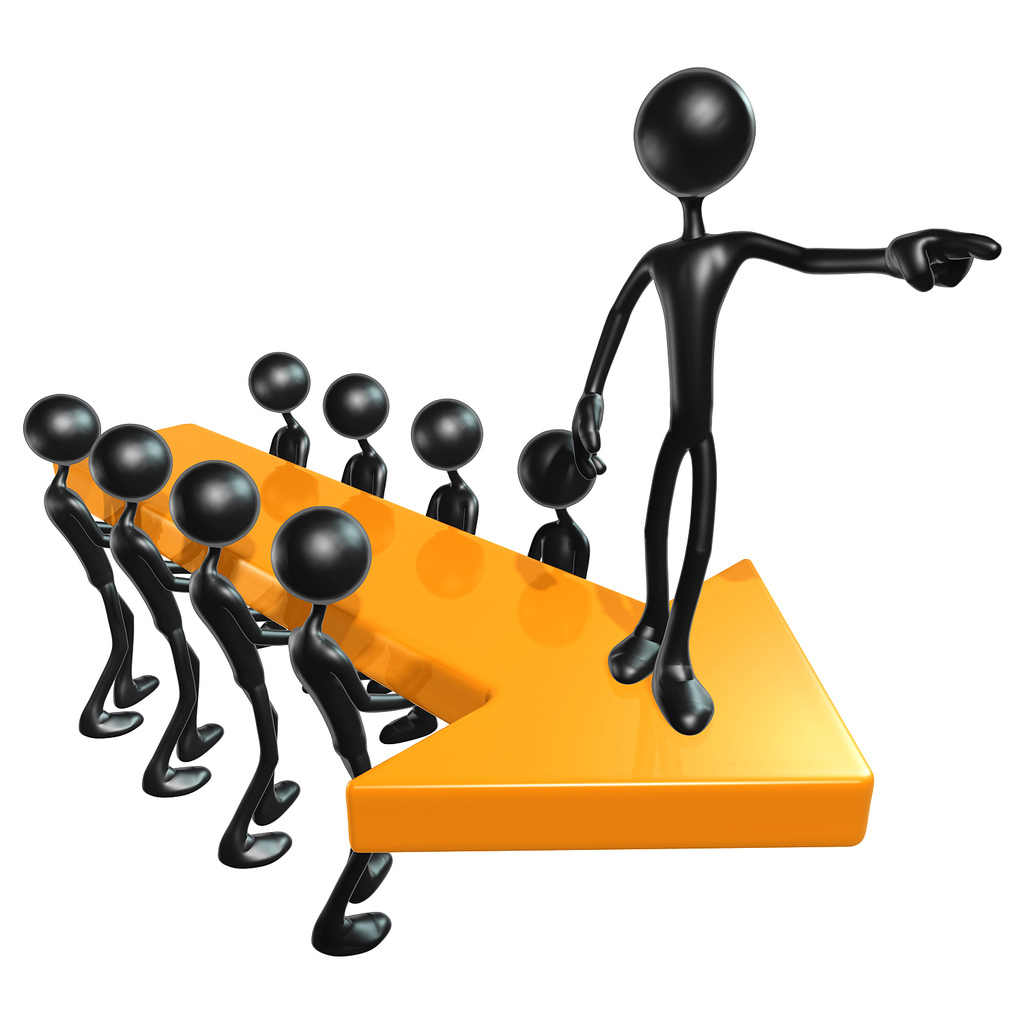 Leadership 33
	Spiritual Warfare	2 
		His Strategies
“And what I have forgiven, if there is anything to forgive, I have forgiven in the sight of Christ for your sake, in order that Satan might not outwit us.  For we are not unaware of his schemes.” 
	2. Corinthians 2:11
The Extent of His Power 

	A. Pain and Suffering	
		Acts 10:38 
		Luke 13:16 
	B. The Power of Death? 
		Hebrews 2:14 
	C. Snares or Traps 
		I Timothy 3:7
D. Inject Wicked Purposes 
	John 13:2 
	Acts 5:3 
E. Enter and Control a person 
	John 13:27 
F. Torment God’s Servants 
	Luke 22:31 
G. Hinder God’s Servants 
	I Thessalonians 2:18
H. Prison (figurative?) 
	Revelation 2:10
The Extent of His Power 

	A. Pain and Suffering	
	B. The Power of Death? 
	C. Snares or Traps
D. Inject Wicked Purposes 
E. Enter and Control a person 
F. Torment God’s Servants 
G. Hinder God’s Servants 
H. Imprisonment
The Strategies of Satan

    A. Subtlety 
	Genesis 3:1
	Ephesians 6:11 
	Guerilla Attacks  I Timothy 3:7 
B. Schism 
	I Corinthians 1:12 
C. Siege
	Ephesians 6:13 
D. Surprise 
	Ephesians 6:16
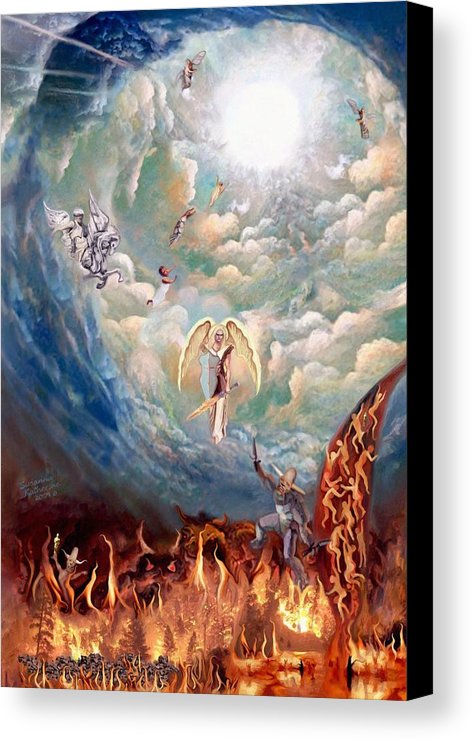